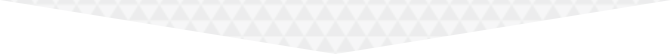 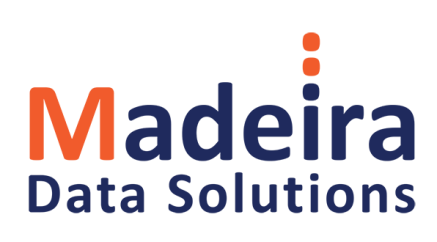 Advanced Query Tuning in SQL Server
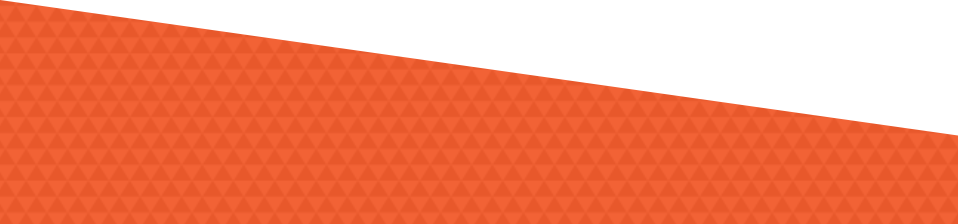 Copyright © 2016 Madeira Ltd
All Rights Reserved
Full rights, including copyrights, belong exclusively to Madeira Ltd
No use of the materials, in any form, is allowed,
unless receiving a prior written permission from Madeira Ltd.
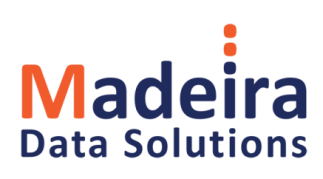 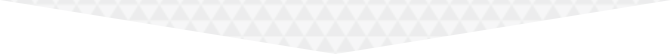 The Plan Cache
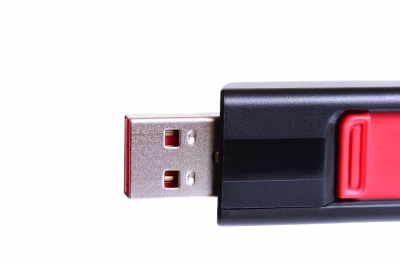 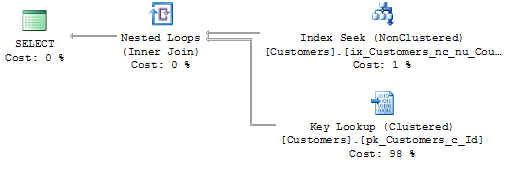 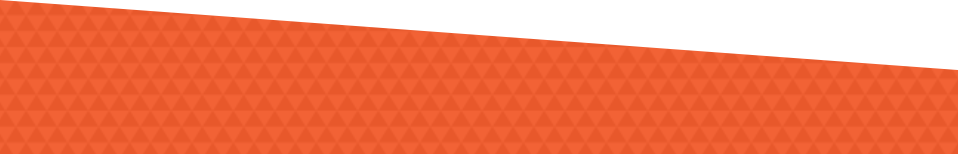 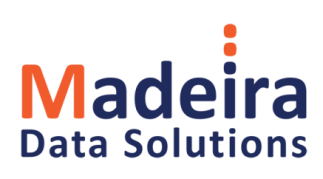 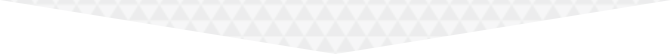 The Plan Cache
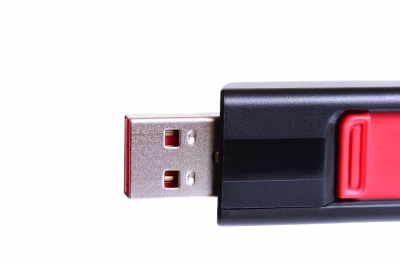 Query plans are cached in the plan cache in order to be reused and avoid the cost of recompiling the same queries again and again.
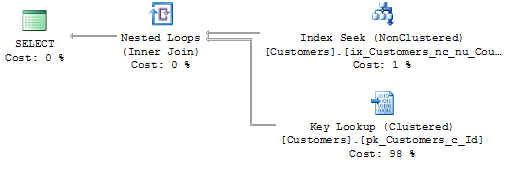 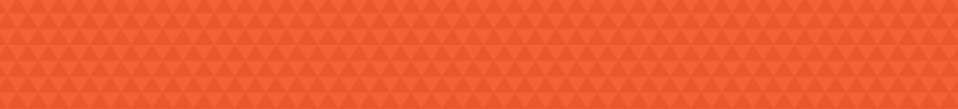 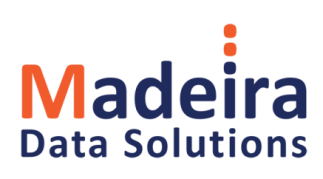 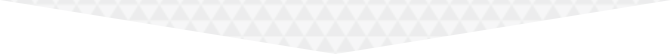 The Plan Cache
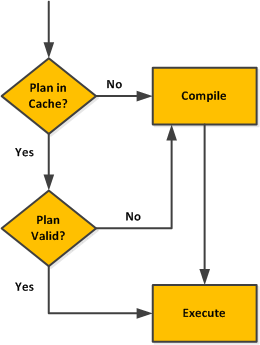 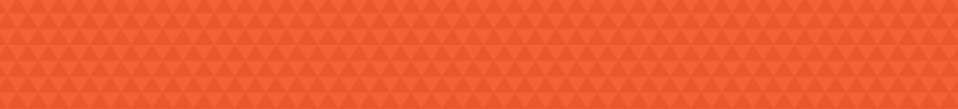 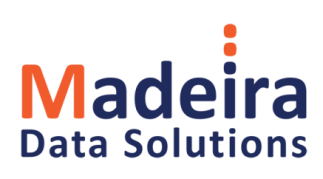 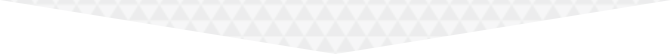 The Plan Cache
What Can Cause a Plan to Become Invalid?
Statistics Update
Schema Modification
Code Modification
Manual (sys.sp_recompile)
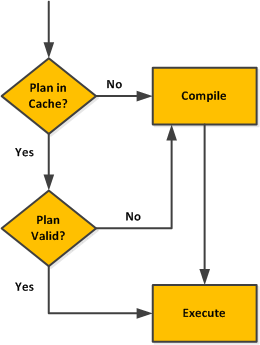 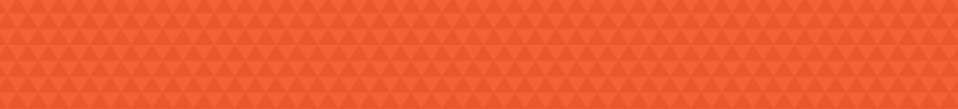 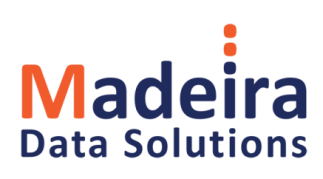 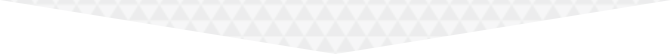 The Plan Cache
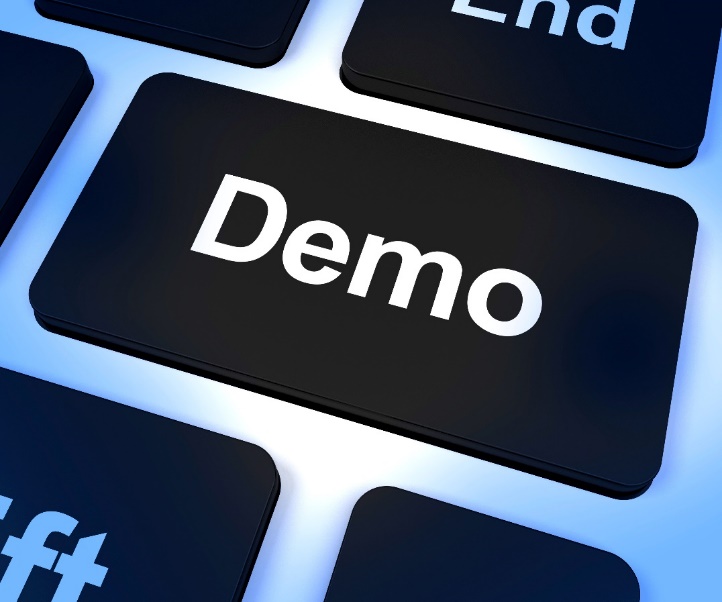 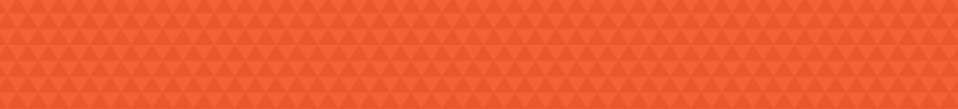